ΠΑΝΕΠΙΣΤΗΜΙΟ ΠΑΤΡΩΝΣΧΟΛΗ ΑΝΘΡΩΠΙΣΤΙΚΩΝ ΚΑΙ ΚΟΙΝΩΝΙΚΩΝ ΕΠΙΣΤΗΜΩΝΤ.Ε.Ε.Α.Π.Η
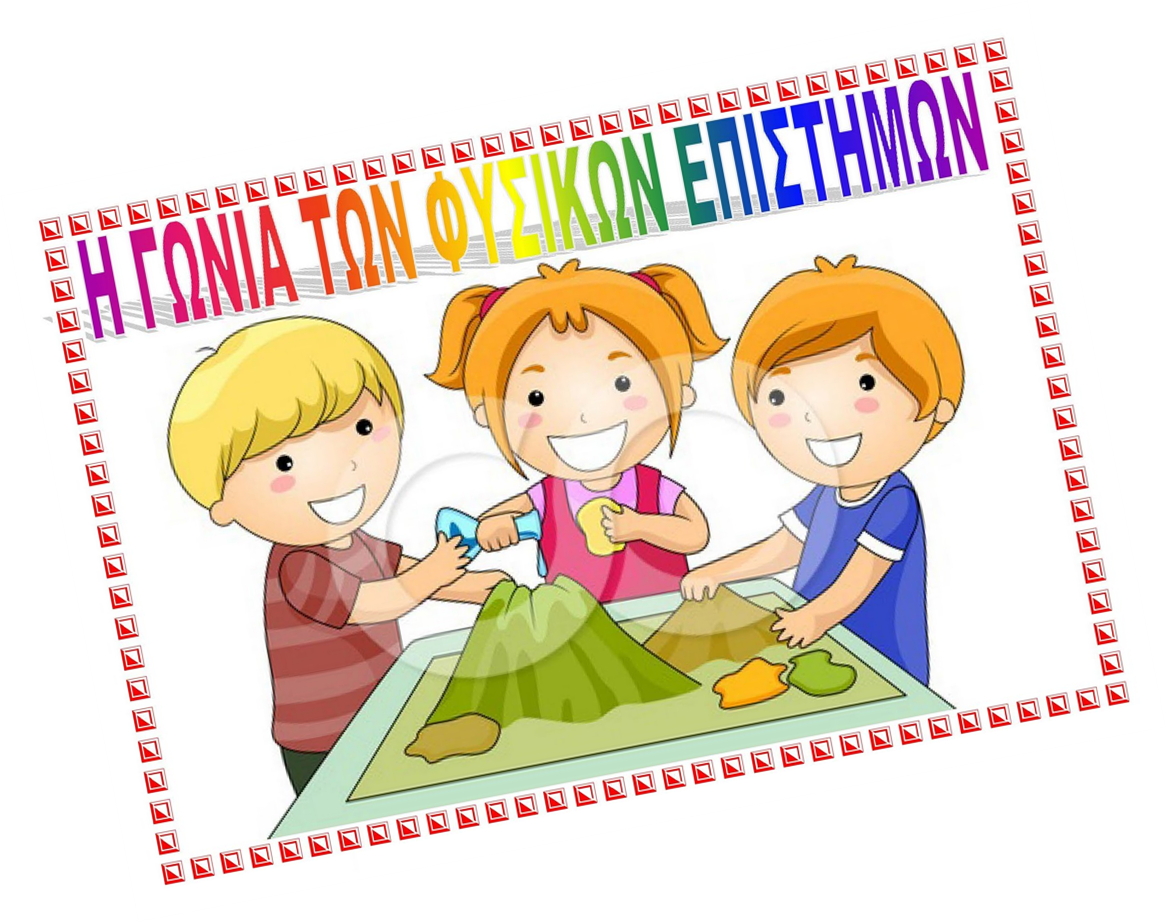 ΟΝΟΜΑ: ΠΑΝΑΓΙΩΤΟΥ ΕΥΑΓΓΕΛΙΑ_4727
ΠΑΠΑΚΩΝΣΤΑΝΤΟΠΟΥΛΟΥ ΑΝΔΡΙΑΝΑ_4730
ΠΑΠΑΧΡΙΣΤΟΦΙΛΟΥ ΕΥΑΓΓΕΛΙΑ_4732
ΧΑΡΑΛΑΜΠΟΠΟΥΛΟΥ ΑΝΝΑ-ΜΑΡΙΑ_4810
ΔΡΑΣΤΗΡΙΟΤΗΤΕΣ ΓΙΑ ΤΟ ΣΧΗΜΑ ΤΗΣ ΓΗΣ (1/1)
Παραμύθι Zoom by Istvan Banyai




Earth Balloon: εκπαιδευτικό πρόγραμμα

Δραστηριότητα επέκτασης: κατασκευή του σχήματος της Γης με πηλό και χαρτοπολτό
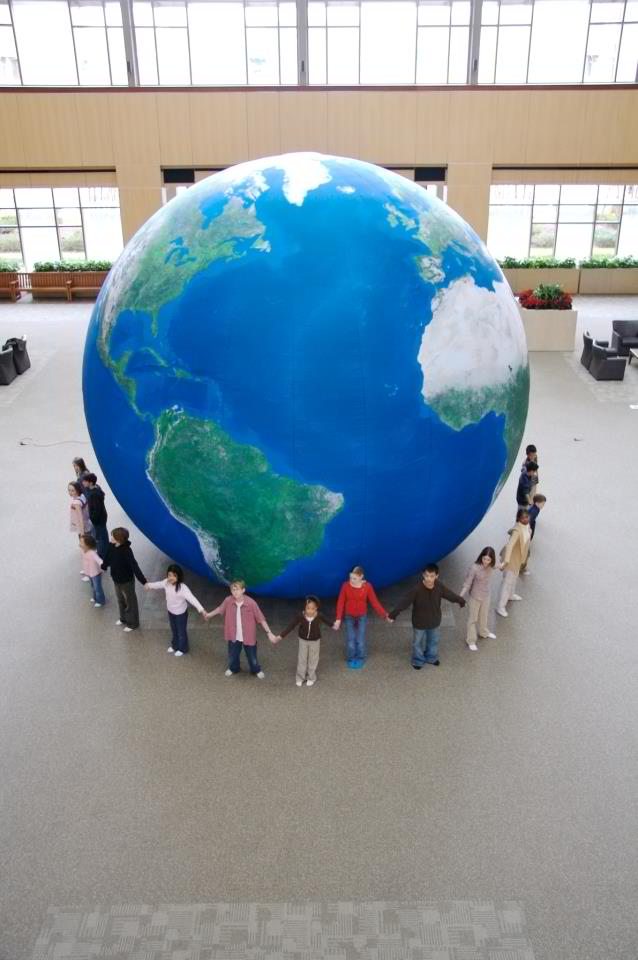 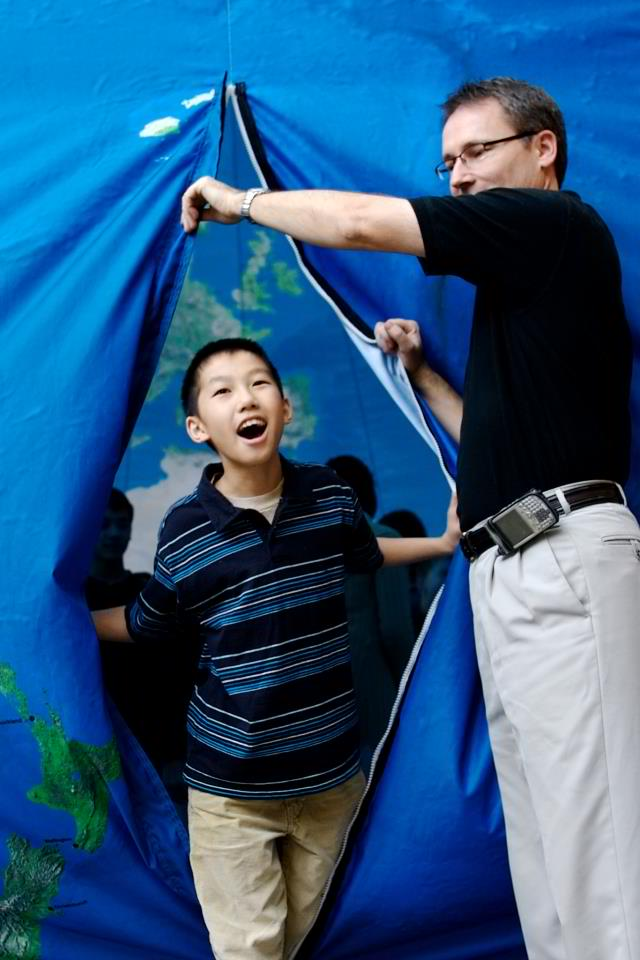 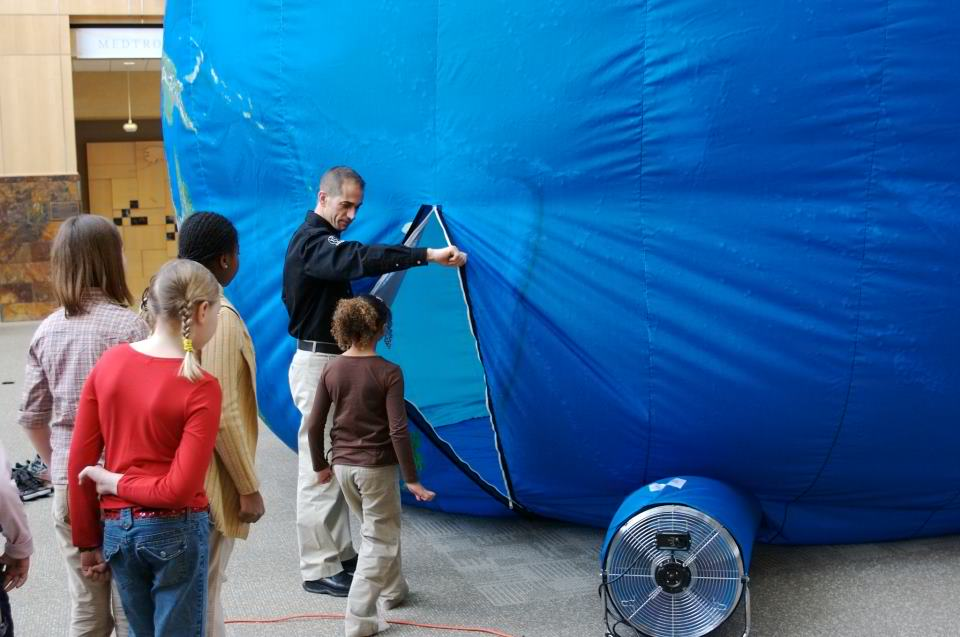 ΔΡΑΣΤΗΡΙΟΤΗΤΕΣ ΓΙΑ ΤΟ ΠΛΑΝΗΤΙΚΟ ΣΥΣΤΗΜΑ (1/1)
Αφόρμηση: προβολή βίντεο



Starlab (Κινητό Πλανητάριο): εκπαιδευτικό πρόγραμμα


Δραστηριότητα επέκτασης: ομαδική ζωγραφιά του πλανητικού συστήματος σε χαρτί του μέτρου
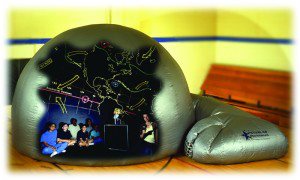 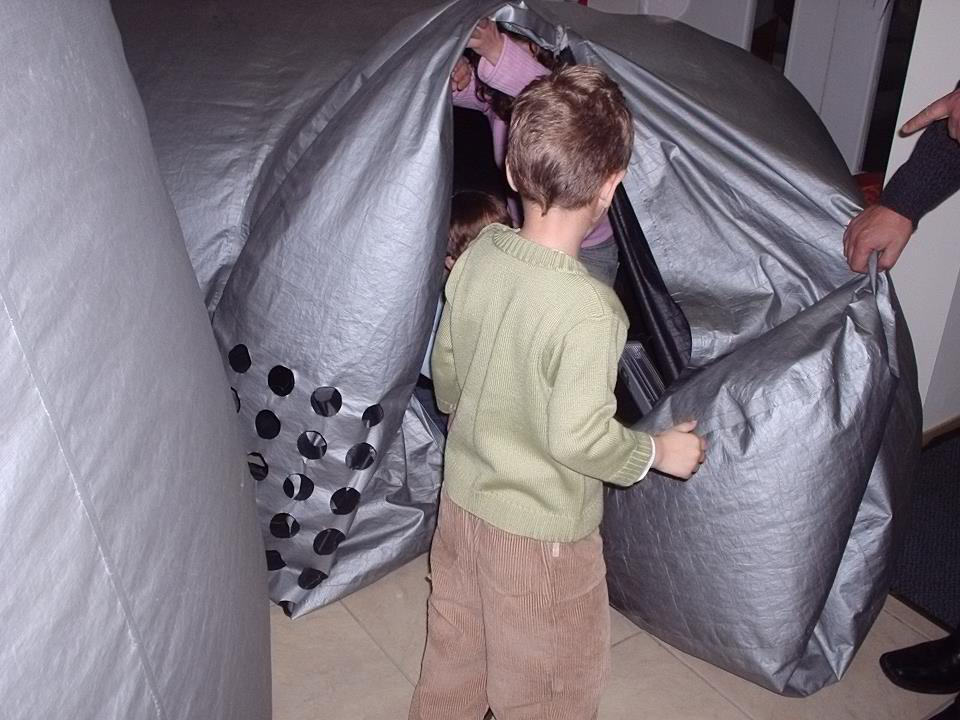 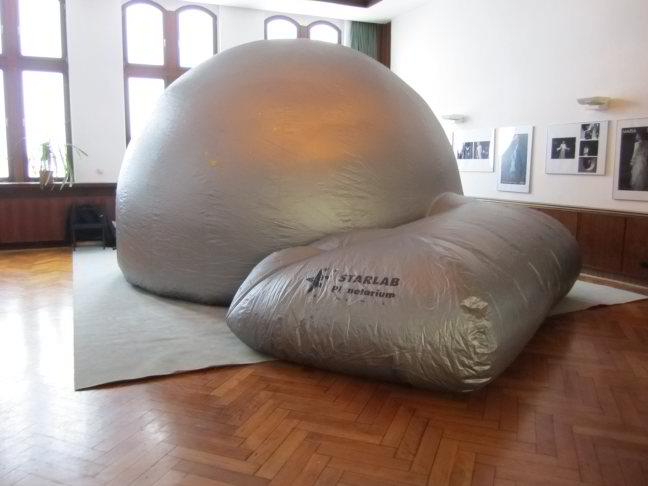 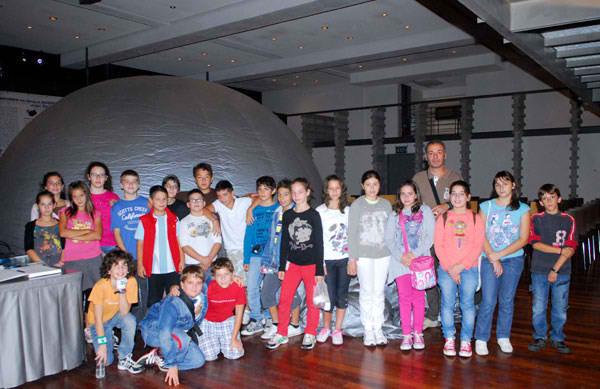 ΔΡΑΣΤΗΡΙΟΤΗΤΕΣ ΓΙΑ ΤΟ ΦΑΙΝΟΜΕΝΟ ΤΗΣ ΕΝΑΛΛΑΓΗΣ ΜΕΡΑΣ-ΝΥΧΤΑΣ (1/1)
Παραμύθι «Καληνύχτα Φεγγάρι»


Βιωματικό παιχνίδι: «Μέρα και νύχτα»



Δραστηριότητα επέκτασης: pretend play